DPQ spørgeskema om psykosocialt arbejdsmiljø
Tilbagemelding af resultater
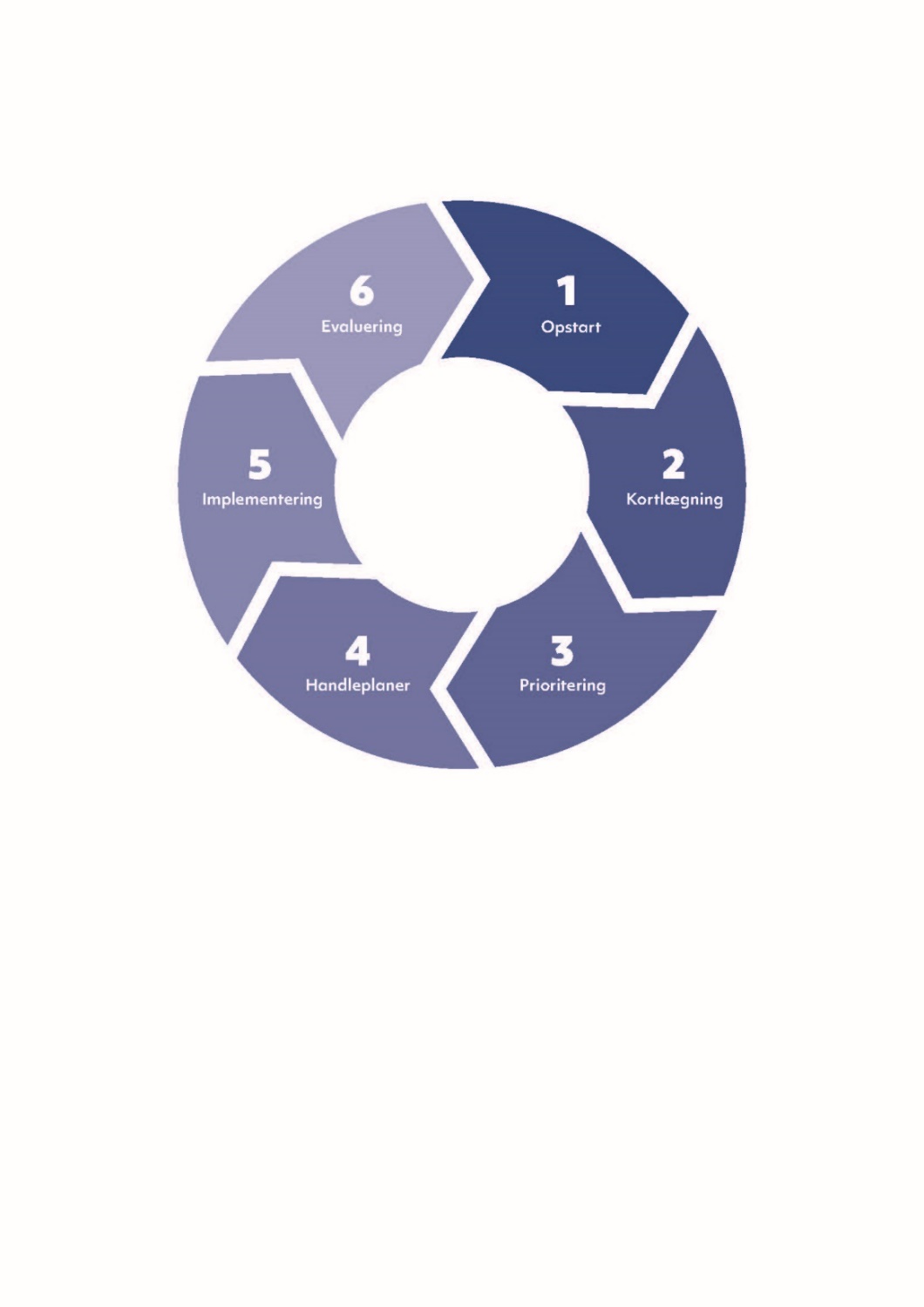 Vejen til et bedre psykosocialt arbejdsmiljø
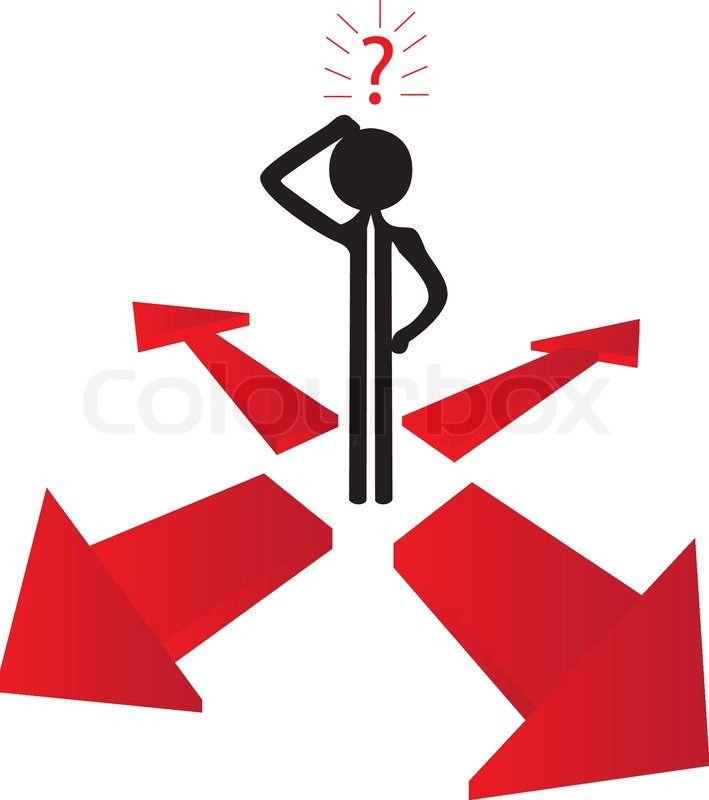 Inden mødet med medarbejderne
[Speaker Notes: Vektor: #1221512]
Overblik over tilbagemeldingsmødet
Informationsslide til leder/tovholder
Materialer
Hvad skal du printe 
Resultat overblik (slide 5, 6 og 7)
Eventuelt rapporten om spørgeskemaundersøgelsen



Hvad skal du bruge
Computer og teknik til visning af PowerPoint
PowerPoint præsentation
Hvad skal du forberede
Indsæt afdelingens resultat i tabellerne på PowerPoint slide x, x og x.

Tilpas slides så de passer til jeres virksomhed

Navn/funktion på medarbejdere i styregruppe og arbejdsgruppe
Det er helt ok at flytte rundt på slides, tilføje eller slette slides.
Hvad skal du tænke over inden du indkalder medarbejderne til møde
Motivere og engagere medarbejdere
Fælles orientering om undersøgelsens resultater styrker motivation og engagement hos medarbejderne. Det vil have betydning for resten af processen, at medarbejderne allerede fra start føler sig inddragede.

Inddrag medarbejderne
Til mødet skal I orientere medarbejderne om den videre proces og i hvilket omfang, de vil blive inddraget. 
Fortæl, hvem der indgår i styregruppen og i arbejdsgruppen og skitsér for medarbejderne, hvilke møder, deadlines og tanker I har for processen på nuværende tidspunkt. I kan også give medarbejderne mulighed for løbende at komme med input.
Mødeform
Indkald medarbejderne til et møde, evt. som en del af eksisterende morgenmøder eller afdelingsmøder, som I allerede har på arbejdspladsen. 
Giver det mest mening for jer at lave en fælles tilbagemelding på arbejdspladsen eller i de enkelte afdelinger? Det vil ofte afhænge af arbejdspladsens størrelse og samarbejdet mellem afdelingerne.
Hvem står for mødet og hvor lang tid skal det vare?
Det kan enten være en ansvarlig leder eller en repræsentant fra styregruppen, som præsenterer resultaterne for resten af arbejdspladsen. 


Afsæt 15-30 minutter til tilbagemeldingen. Medarbejderne skal have mulighed for at spørge ind til undersøgelsen. I kan også overveje, om I skal lave nogle mindre grupper, hvor medarbejderne kort kan tale om resultaterne.
Indkald til møde
Mødet skal finde sted hurtigst muligt efter tilbagemeldingsrapporten er færdig

Indkald medarbejderne i god tid

Skriv kort i mødeindkaldelsen, hvad mødet skal handle om. 
Fx:
Tilbagemelding på spørgeskemaundersøgelsen
Udvikling siden sidst
Særlige fokusområder

Mødet kan med fordel holdes som en del af eksisterende møder eksempelvis afdelingsmøder. 

Giver det mest mening for jer at lave en fælles tilbagemelding på arbejdspladsen eller i de enkelte afdelinger?
Send rapporten ud til medarbejderne før mødet. 

Gerne i god tid, så de har tid til at kigge på den og stille spørgsmål.
Hjælpe slides til leder/tovholder til møde med medarbejderne
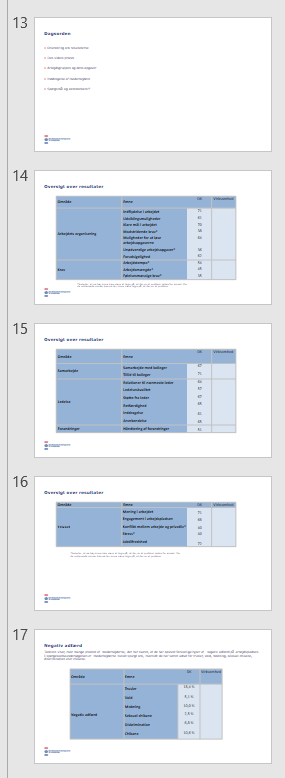 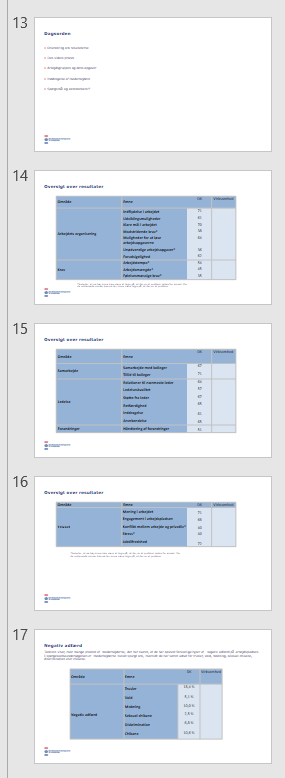 Hjælpe slides til leder/tovholder til møde med medarbejderne
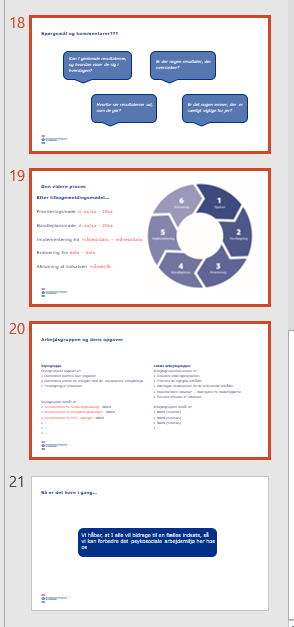 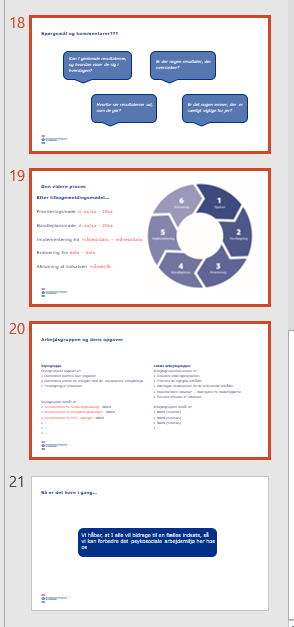 Hjælpe slides til leder/tovholder til møde med medarbejderne
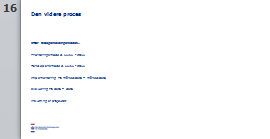 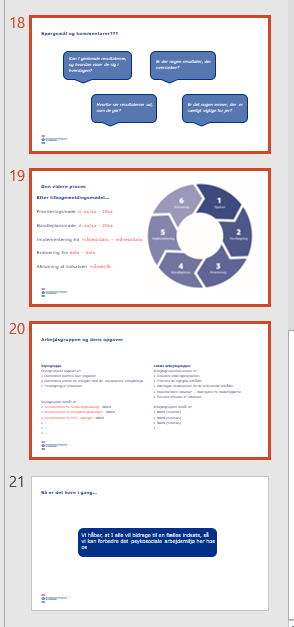 Til mødet med medarbejderne
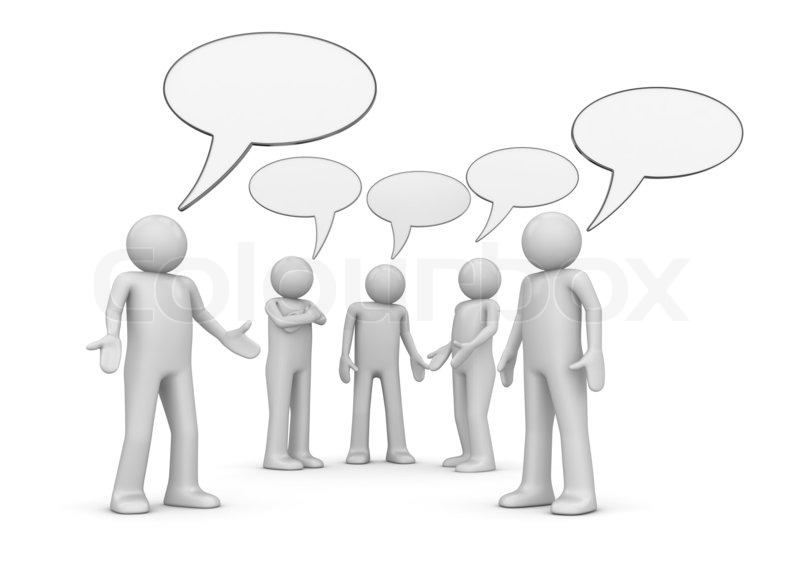 De følgende slides skal du vise til medarbejderne på tilbagemeldingsmødet
[Speaker Notes: Billede: #3655111]
Tilbagemeldingsmøde fra spørgeskemaundersøgelseom psykosocialt arbejdsmiljø
Resultater fra vores måling af psykosocialtarbejdsmiljø og trivsel
[Speaker Notes: Forside]
Dagsorden
Orientering om resultaterne

Den videre proces

Arbejdsgruppen og dens opgaver

Inddragelse af medarbejdere

Spørgsmål og kommentarer?
Oversigt over resultater
*betyder, at en høj score kan være et tegn på, at der er et problem inden for emnet. For de resterende emner kan en lav score være tegn på, at der er et problem.
[Speaker Notes: OBS: tilføj jeres egne resultater i tabellen på denne og de følgende to sider. 

Som mødeleder må du gerne fremhæve de dimensioner, som du har bemærket er særligt relevante. Det kan fx være fordi tallet ligger højt eller lavt ift. sidste år eller i forhold til andre afdelinger. Det kan også være fordi der er noget, som I tidligere har haft fokus på/arbejdet med, som nu enten er forbedret eller forværret. Eller det kan være nogle kerneværdier, som I meget gerne vil arbejde med.]
Oversigt over resultater
[Speaker Notes: OBS: tilføj jeres egne resultater i tabellen på denne og de følgende to sider. 

Som mødeleder må du gerne fremhæve de dimensioner, som du har bemærket er særligt relevante. Det kan fx være fordi tallet ligger højt eller lavt ift. sidste år eller i forhold til andre afdelinger. Det kan også være fordi der er noget, som I tidligere har haft fokus på/arbejdet med, som nu enten er forbedret eller forværret. Eller det kan være nogle kerneværdier, som I meget gerne vil arbejde med.]
Oversigt over resultater
*betyder, at en høj score kan være et tegn på, at der er et problem inden for emnet. For de resterende emner kan en lav score være tegn på, at der er et problem.
[Speaker Notes: OBS: tilføj jeres egne resultater i tabellen på denne og de følgende to sider. 

Som mødeleder må du gerne fremhæve de dimensioner, som du har bemærket er særligt relevante. Det kan fx være fordi tallet ligger højt eller lavt ift. sidste år eller i forhold til andre afdelinger. Det kan også være fordi der er noget, som I tidligere har haft fokus på/arbejdet med, som nu enten er forbedret eller forværret. Eller det kan være nogle kerneværdier, som I meget gerne vil arbejde med.]
Negativ adfærd
Tabellen viser, hvor mange procent af medarbejderne, der har svaret, at de har oplevet forskellige typer af negativ adfærd på arbejdspladsen. 
I spørgeskemaundersøgelsen er medarbejderne blevet spurgt om, hvorvidt de har været udsat for trusler, vold, mobning, seksuel chikane, diskrimination eller chikane.
[Speaker Notes: OBS: tilføj jeres egne resultater i tabellen. 

Vi opfordrer til, at I laver en åben, fælles indsats på arbejdspladsen, hvis I oplever en høj grad af konflikter. 
I forhold til mobning og chikane kan I vinde rigtig meget ved at få en åben dialog på arbejdspladsen. Vi har samlet en pjece med værktøjer, som I med fordel kan lade jer inspirere af.
Nogle arbejdspladser vælger at have en nultolerance politik overfor mobning på arbejdspladsen. Hvis I overvejer at lave en personalepolitik på områder, kan I også finde hjælp til hvordan i gør det på BFA.dk.]
Spørgsmål og kommentarer???
Kan I genkende resultaterne, og hvordan viser de sig i hverdagen?
Er der nogen resultater, der overrasker?
Hvorfor ser resultaterne ud, som de gør?
Er det nogen emner, der er særligt vigtige for jer?
[Speaker Notes: I kan foreslå medarbejderne, at de fortsætter snakken omkring deres indtryk af resultaterne fra spørgeskemaundersøgelsen. Og fortæl, at de er velkomne til at komme med input løbende.]
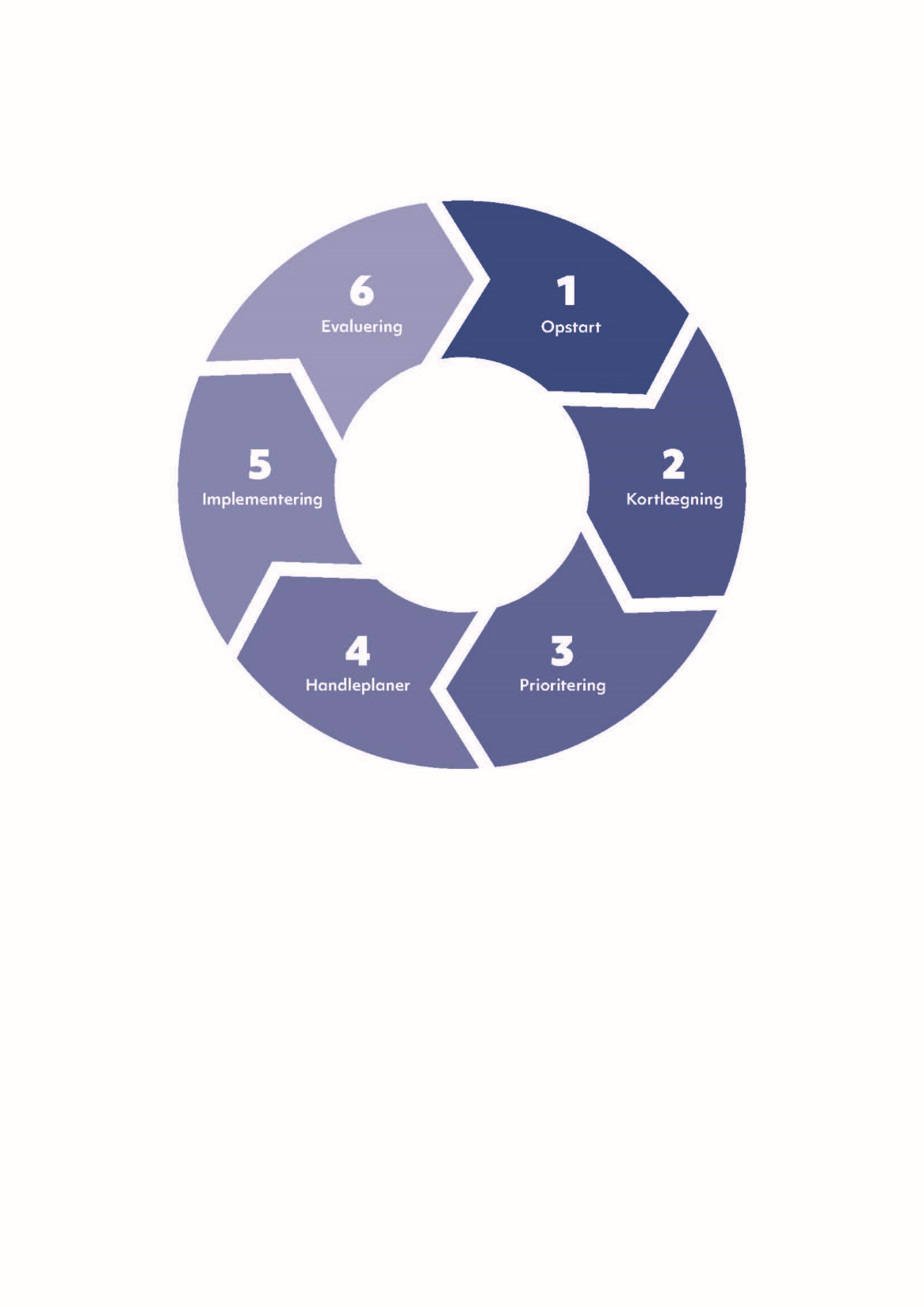 Den videre proces
Efter tilbagemeldingsmødet…

Prioriteringsmøde d. xx/xx - 20xx

Handleplansmøde d. xx/xx - 20xx

Implementering fra måned/dato – måned/dato

Evaluering fra dato – dato

Afslutning af indsatsen måned/år
Arbejdsgruppen og dens opgaver
Styregruppe
Styregruppens opgaver er:
Overordnet overblik over projektet
Overordnet ansvar for arbejdet med de psykosociale arbejdsmiljø
Planlægning af processen


Styregruppen består af:
Repræsentant fra Samarbejdsudvalg: NAVN
Repræsentant fra Arbejdsmiljøudvalget: NAVN
Repræsentant fra MED-udvalget: NAVN
…
…
…
Lokale arbejdsgrupper 
Arbejdsgruppernes ansvar er:
Diskutere afdelingsrapporten 
Prioritere de vigtigste områder
Udarbejde handleplaner for de prioriterede områder
Implementere indsatser – med hjælp fra medarbejderne
Evaluere effekten af indsatsen

Arbejdsgruppen består af:
NAVN (funktion)
NAVN (funktion)
NAVN (funktion)
…
Så er det bare i gang…
Vi håber, at I alle vil bidrage til en fælles indsats, så vi kan forbedre det psykosociale arbejdsmiljø her hos os
[Speaker Notes: Ved i fællesskab reflektere over resultaterne, kan I spore arbejdspladsen ind på, hvor I skal prioritere indsatsområder og udarbejde handleplaner til forbedring af det psykosociale arbejdsmiljø.
Ved at inddrage medarbejderne, har i større chance for at de er motiverede for at bakke op og deltage i de indsatser, som arbejdsgruppen planlægger. Det er meget vigtigt for en god proces, at det ikke bare er arbejdsgruppen, der sidder distanceret og arbejder med en masse gode idéer, men at det i stedet får liv ude blandt medarbejderne.]